CLINICAL CASE
AMANDA SCHNORR 
RETINA FELLOW HCFMRP-USP
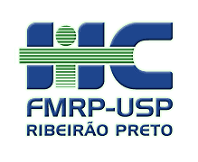 86 year-old Caucasian woman
Previous diagnosis by ophthalmologist: wet AMD, referenced to anti-VEGF treatment
Progressive blurred vision in both eyes for 4 y
Pseudophakic
Arrhythmia and smoking
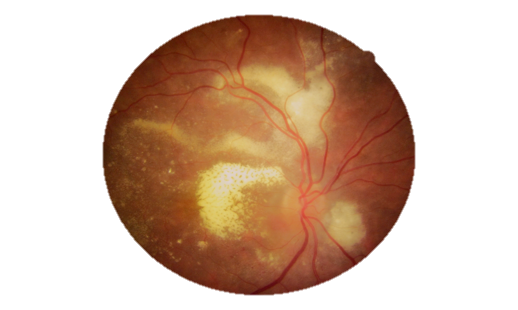 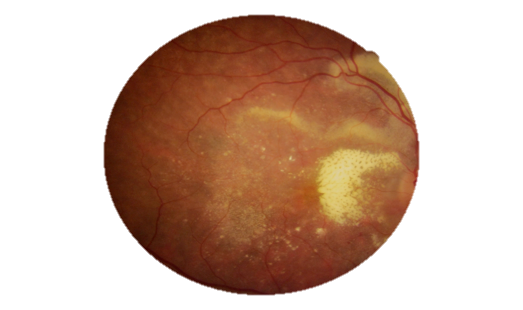 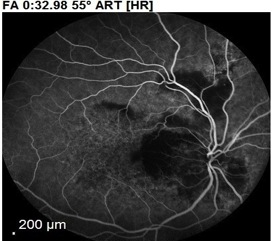 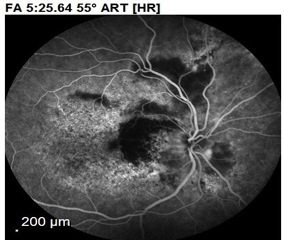 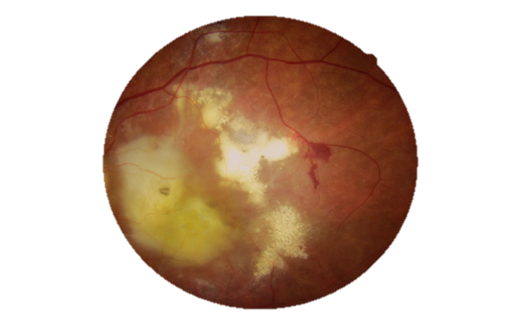 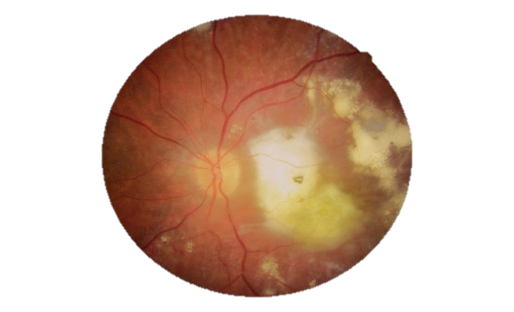 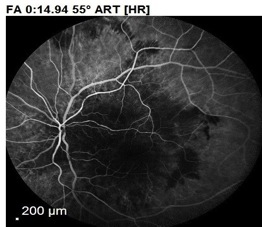 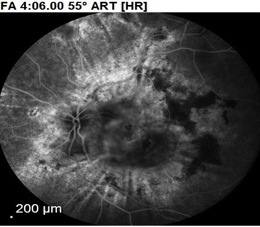 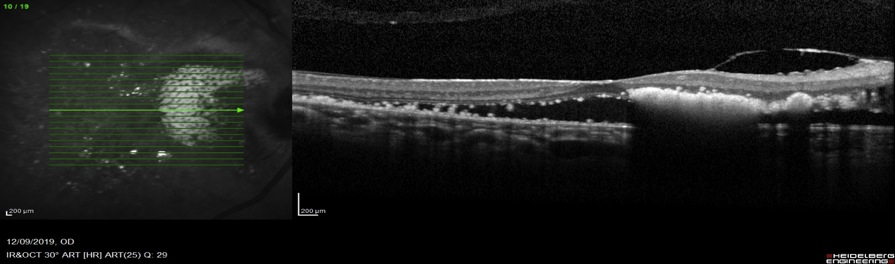 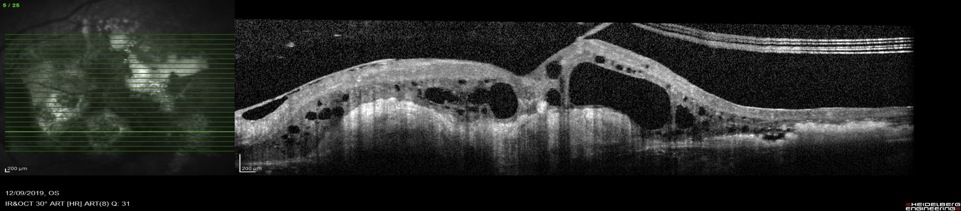 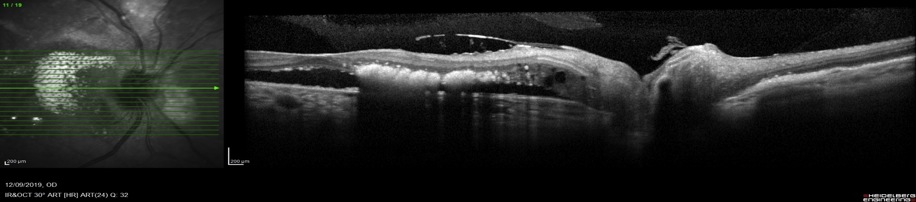 Complete hemogram: unremarkable
Blood glucose: 90
Creatinine: 0,98
VHS: 38
FAN: -
FR: -

HBsAg: -
Anti-HIV: -
Toxo IgG + IgM –
CMV IgG + IgM –
PPD: não reagente
VDRL: -
FTA-ABS: +
Ocular syphilis treatment -> Ceftriaxone 2g/d EV 15 d
BEFORE: 12/09/19
BEFORE: 12/09/19
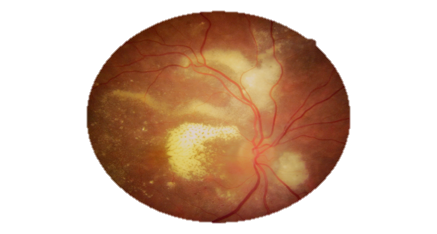 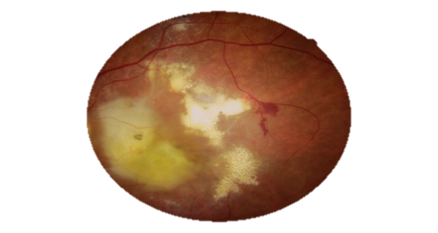 BVAC: CD
BVAC: 20/100
AFTER: 24/10/19
AFTER: 24/10/19
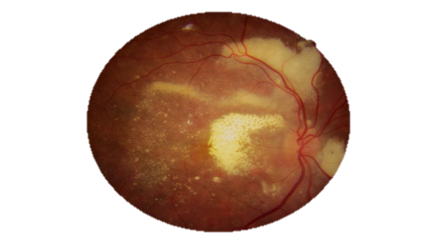 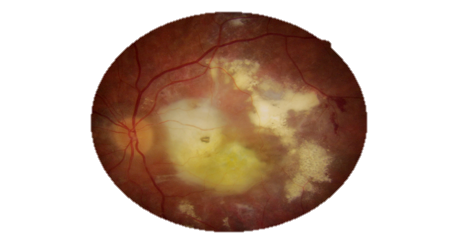 BVAC: 20/80
BVAC: CD
BEFORE: 12/09/19
AFTER: 24/10/19
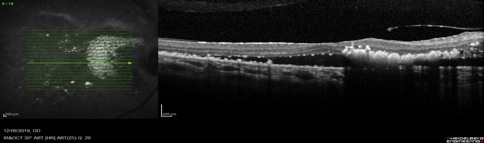 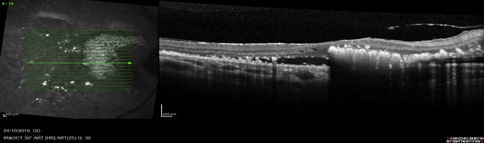 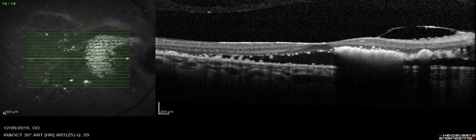 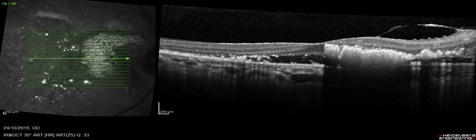 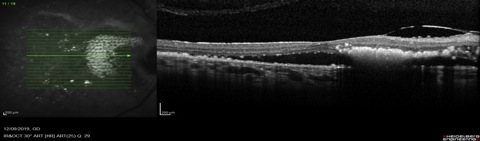 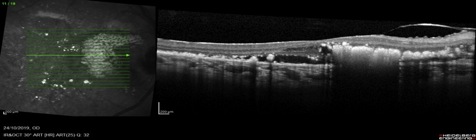 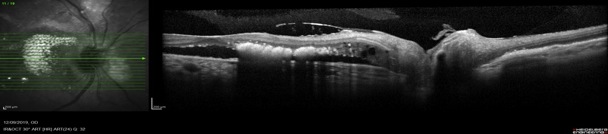 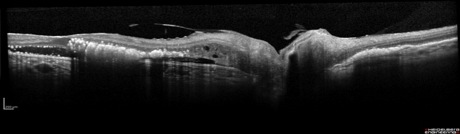 BEFORE: 12/09/19
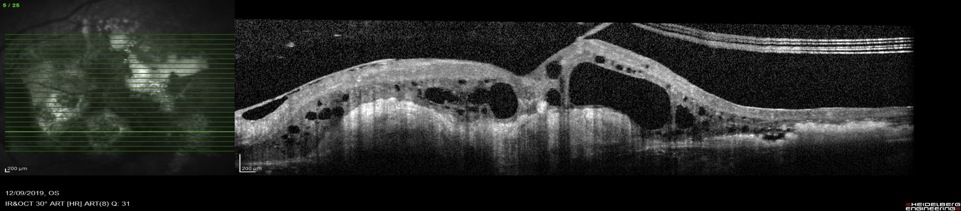 AFTER: 24/10/19
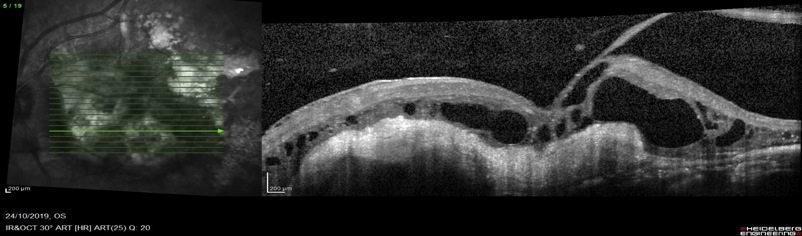 Treatment to be continued with oral corticosteroid 50 mg/d, 10 mg/d reduction every 10 days and subtenon triamcinolone injection in OR…